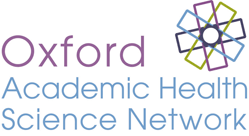 Understanding the opportunities for improvement